Responding to Self-Harm: workshop
Clay Frake CAMHS Specialist Nurse
Registered Nurse and Family Therapist registered with the UKCP
Julie Quincey Designated Nurse Safeguarding Adults and Children 
Registered Nurse, Health Visitor BA in Child and Adolescent Mental Health
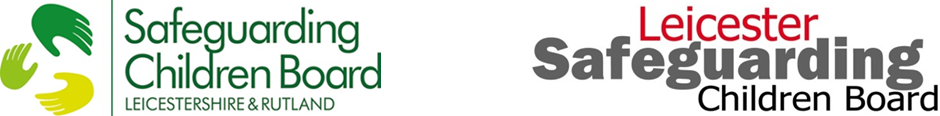 [Speaker Notes: Julie and Clay introduce themselves]
The National Picture
It is estimated  that 10- 15% of young people in UK will self-harm
The vast majority will consist of superficial cutting and scratching, has no suicidal intent and  does not need specialist medical intervention
Every individual will have their own reasons but the self-harm is used to manage difficult emotions and stressful situations
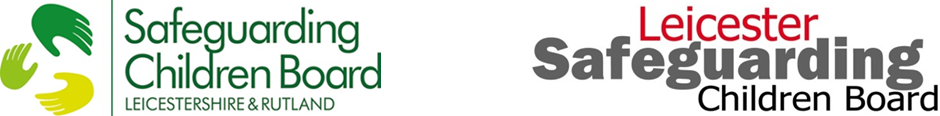 [Speaker Notes: Julie set the scene for national picture]
Self-harm as a coping mechanism
Most young people who use self-harm as a coping mechanism do not have a mental illness
It is important that young people who are acting with suicidal intent or engaging in behaviour that has potential  serious health consequences receive urgent medical attention
Young people with a suspected mental illness should be reviewed by their GP who can refer to specialist CAMHS
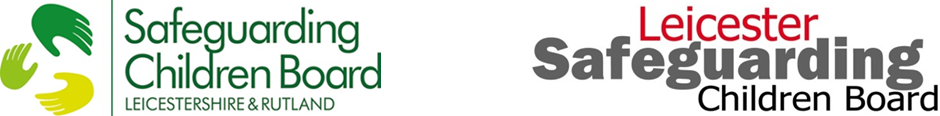 [Speaker Notes: Clay]
Initial response best practice
It is important that every individual receives timely, appropriate and evidence based help to manage their behaviour that promotes best outcomes 
The initial response to a disclosure of self-harm is key to a positive outcome. The young person should feel in control of the process to enable full engagement
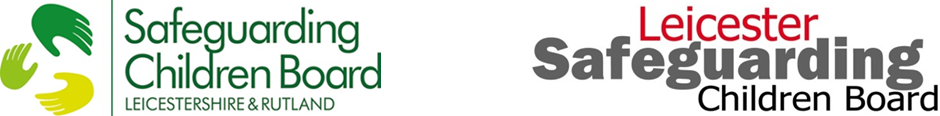 [Speaker Notes: Clay]
Local Context
There is marked local variability in the approach of agencies to automatically informing parents when self-harm is disclosed which may have an adverse effect on outcomes
There is a well established School Nurse care pathway to manage self-harm that does not need specialist intervention
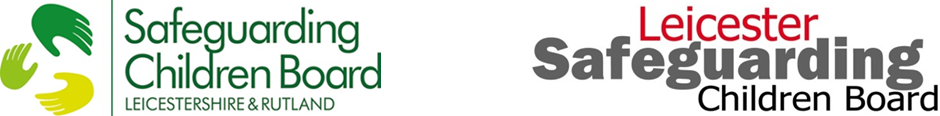 [Speaker Notes: Clay]
[Speaker Notes: Clay briefly run through care pathway]
Critical Message
do not automatically inform parents without taking the young person’s views, competence and best interests into account. 
do not automatically inform parents without taking the young person’s views, competence and best interests into account. 
If there is any suicidal intent or need for specialist medical intervention inform parents, ensure the young person is seen urgently by appropriate services and follow the relevant LSCB guidelines
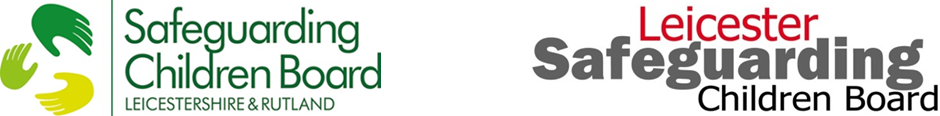 [Speaker Notes: Julie]
Workshop element
On your tables you will find a case study
The case study has been designed so that you can have practical experience of using each of the policies presented today
Those of you who have the blue bannered case study need to concentrate on how you would escalate the dispute between agencies
Those of you with the red bannered case study please concentrate on the FGM policy what action would you need to take
Those of you with the yellow bannered case study concentrate on the self harm policy what action would you need to take
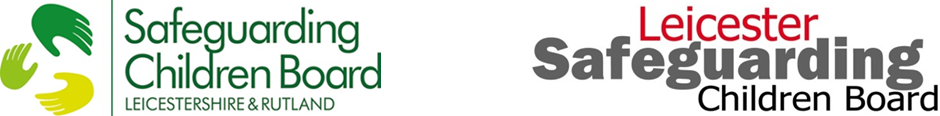 [Speaker Notes: Julie introduce the workshop element the volunteers, Julie and Clay to circulate around each group and give assistance where necessary]
Feedback
Lets now do some feedback and capture what you felt was useful with the policy
Finally using some scaling questions you will find on your tables 3 numbers, as a table I would like you to hold up which number best describes your group
1 you feel you would have no confidence in using the  procedure 
2 now feel more knowledgeable and would know where to locate the procedures
3 feel confident in using the procedure
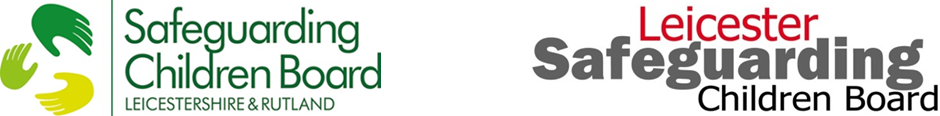